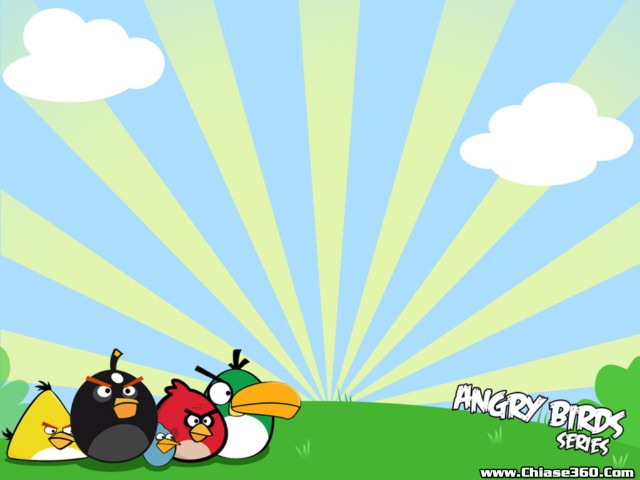 CHÀO MỪNG QUÝ THẦY CÔ VÀ CÁC BẠN HỌC SINH
Kiểm tra bài cũ
Khi nào ta nhận biết được ánh sáng? Khi nào ta nhìn thấy một vật?
Mắt ta nhận biết được ánh sáng khi có ánh sáng truyền vào mắt ta.
Ta nhìn thấy một vật khi có ánh sáng từ vật đó truyền vào mắt ta.
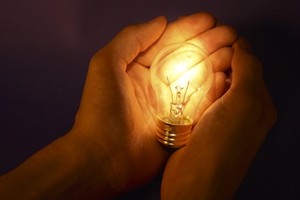 Kiểm tra bài cũ
Nguồn sáng là vật tự nó phát ra ánh sáng.
Vật sáng bao gồm nguồn sáng và những vật hắt lại ánh sáng chiếu vào nó.
Ví dụ:
+ Nguồn sáng: Mặt trời, bóng đèn đang sáng,...
+ Vật sáng: Mặt trăng, bóng đèn đang sáng,…
Thế nào là nguồn sáng, vật sáng? Cho ví dụ.
SỰ TRUYỀN ÁNH SÁNG
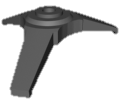 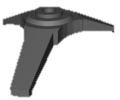 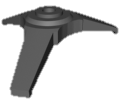 I. Đường truyền của tia sáng
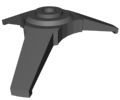 II. Tia sáng và chùm sáng
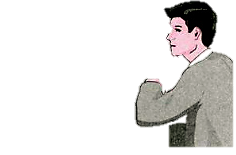 M
S
II. Tia sáng và chùm sáng
Màn chắn
II. Tia sáng và chùm sáng
II. Tia sáng và chùm sáng
II. Tia sáng và chùm sáng
Xin chân thành cám ơn quý thầy cô và các em đã chú ý lắng nghe